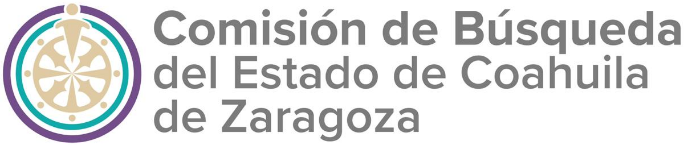 ARTÍCULO 18 
LEY DE ACCESO A LA INFORMACIÓN PÚBLICA PARA EL ESTADO DE COAHUILA DE ZARAGOZA 


BUZÓN DE QUEJAS ELECTRÓNICO.
Fecha de actualización y/o validación: 30 de junio de 2025
Servidor público  responsable de generar la información: 
Lic. Guicela Elizabeth Torres Salas
Titular de la Unidad de Transparencia 
Comisión de Bùsqueda del Estado de Coahuila
La Comisión de Bùsqueda del Estado de Coahuila aún no cuenta con página de internet, pero podrá atender sugerencias, opiniones y quejas por parte de la ciudadanía al teléfono 1 14 03 86 en un horario de 09:00 a 16:00 horas o por correo electrónico a 

guicela.torres@coahuila.gob.mx


También podrán acudir personalmente a las oficinas de la Comisión en el domicilio Calle Miguel Hidalgo, número 412, Zona Centro, C.P. 25000, Saltillo, Coahuila.
FRACCIÓN II